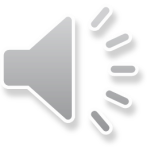 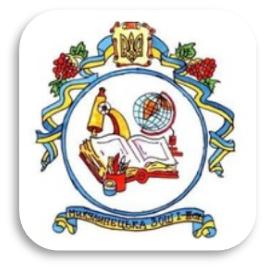 З досвіду роботи
Гараніної Світлани Теодозіївни
   вчителя світової   літератури

Микулинецької ЗОШ  І-ІІІ ступенів
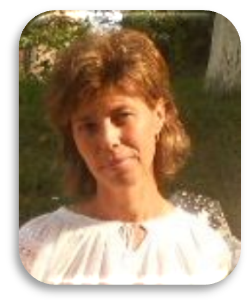 «Потрібно любити те, що робиш і йти вперед крок за кроком»
Використання інформаційно-комунікаційних технологій на уроках світової літератури
Акценти проблеми:
Зміст проблеми:
як ефективний засіб організації навчально-виховного процесу зі світової літератури, тобто забезпечення комп’ютерної підтримки уроків, підготовки до уроків спеціальних презентацій
впровадження різних форм і методів роботи
організація індивідуальної і групової форм роботи учнів з використанням мережі «Інтернет»
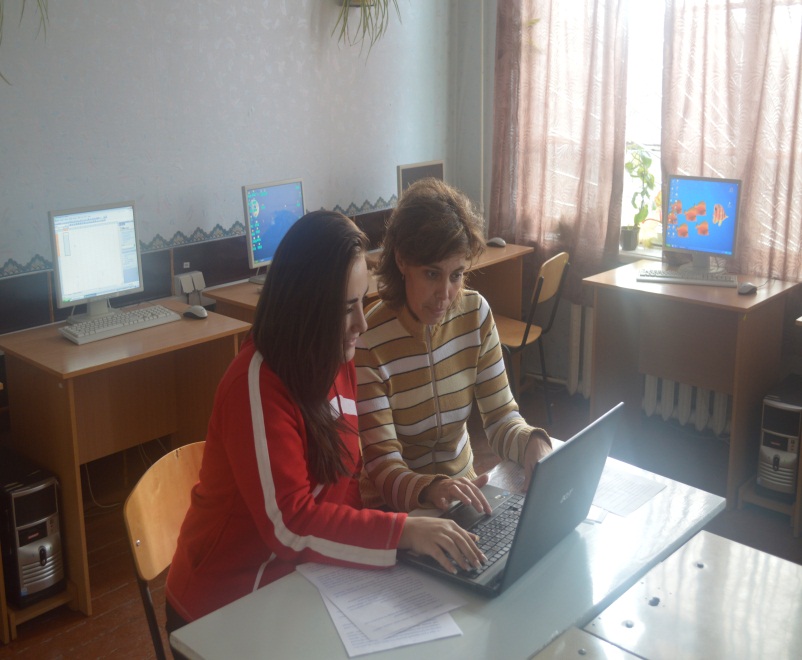 організація самостійної навчально-дослідницької діяльності учнів, як інструмент обробки й аналізу навчальних досягнень школярів
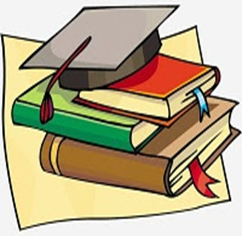 Актуальність та ідея мого досвіду полягає у
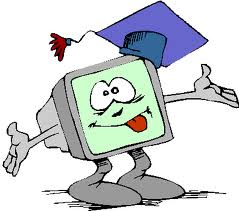 Основні напрями реалізації ідеї:
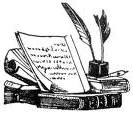 Створення оптимальних умов для розвитку     творчих здібностей дитини на уроках словесності.
Створення атмосфери співробітництва, взаємодії вчителя та учня на уроці та в позакласній роботі.
Розвиток соціальної та громадянської компетентності дитини.

Розвиток особистості учня та його адаптація у світовому   інформаційному   просторі.

Формування  інформаційної  культури  учнів, забезпечення   їх   інформаційних   потреб. 

Інтенсифікація  навчання і виховання за рахунок використання  ІКТ.

Удосконалення   науково - методичного забезпечення  навчально - виховного  процесу.
Оптимізація  освіти   на  основі   використання інформаційно – комунікаційних   технологій.
Використання
під час вивчення 
нового матеріалу
при здійсненні аналізу
художнього твору
інформаційно-
комунікаційних
технологій
на уроках:
при  створенні 
презентацій
у створенні
паспорта твору
при перевірці навчальних
 досягнень школярів
при підготовці учнями
 домашніх завдань
Мрію виховати
Креативну особистість
Уміє:
визначати мету і проектувати діяльність;
будувати взаємини з людьми;
використовувати знання на практиці.
Усвідомлює необхідність
підготовки до життя і праці
в ХХІ ст.
Готова до 
самовиховання і 
саморозвитку
Працелюбна,
духовно збагачена
Має активну громадську
і професійну позицію
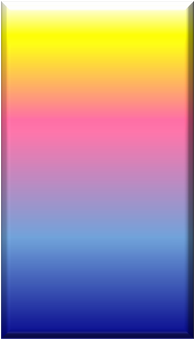 соціум

батьки

вчителі

заклади 
додаткового 
навчання
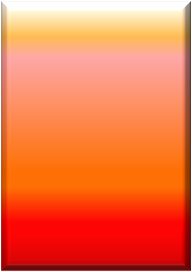 мораль

толерантність

патріотизм
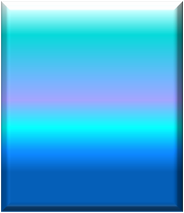 талант

інтелект
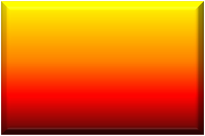 взаєморозуміння
взаємодопомога
співпраця
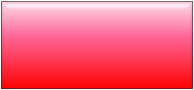 позитивний
настрій
Дорога до успіху:
навчання
творчість
культура
інформація
Індивідуальні («Так-ні», «Закінчити речення)
Групові («Точка зору», «Метод Прес»)
Форми роботи на уроках
Робота в парах («Карусель»)
Робота в малих групах («Діалог», «Акваріум»)
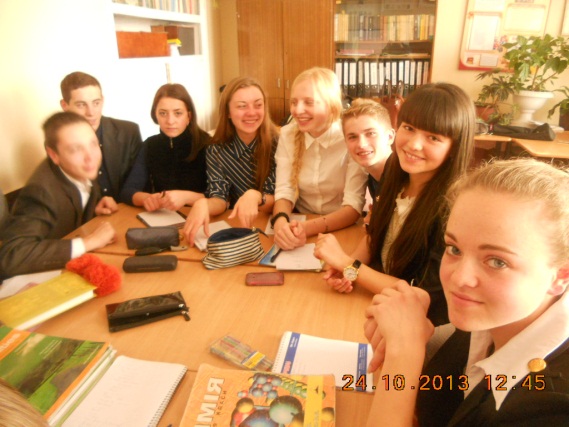 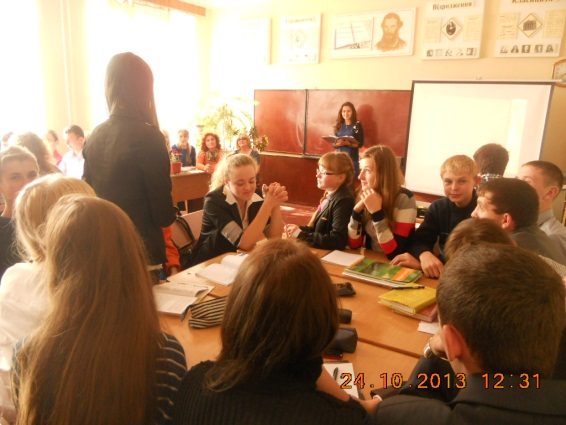 Методи роботи на уроці
Види презентацій:
презентації, які висвітлюють погляди письменників, і після їх демонстрації учні мають змогу зробити самостійні висновки про митців як особистість;
презентації інформаційного змісту, творчі, етичного спрямування та ін.
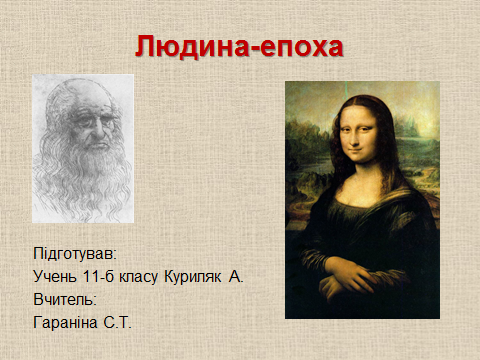 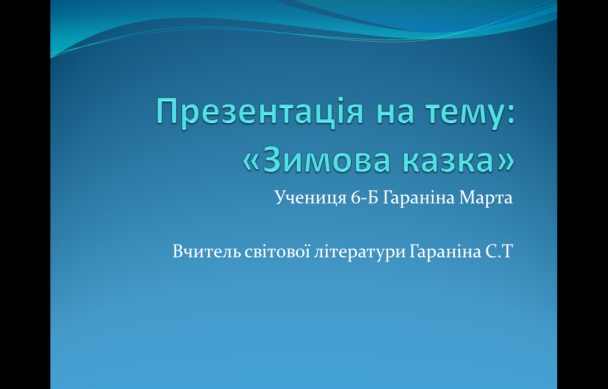 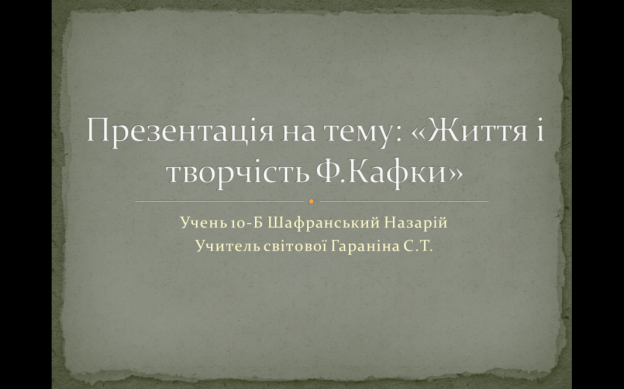 Авторські презентації
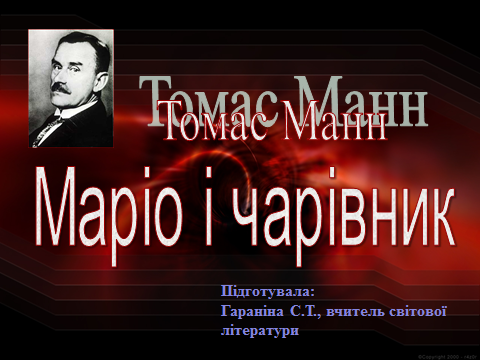 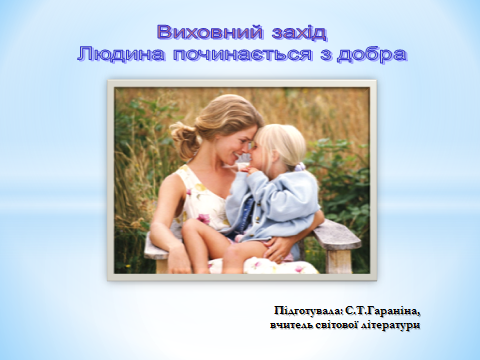 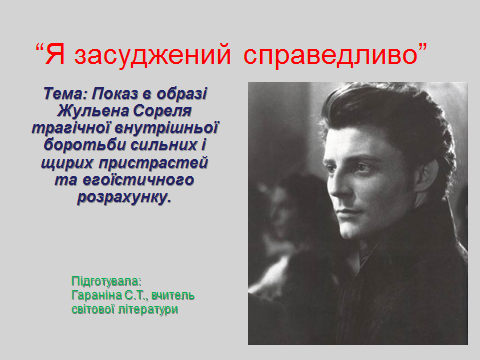 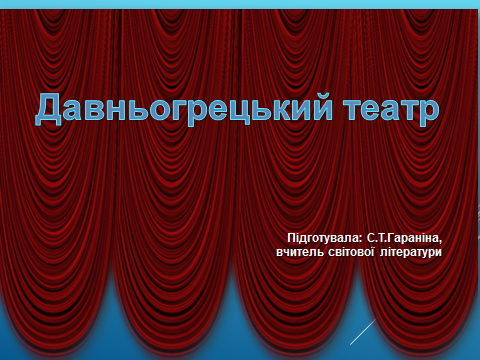 Переваги тестового контролю:
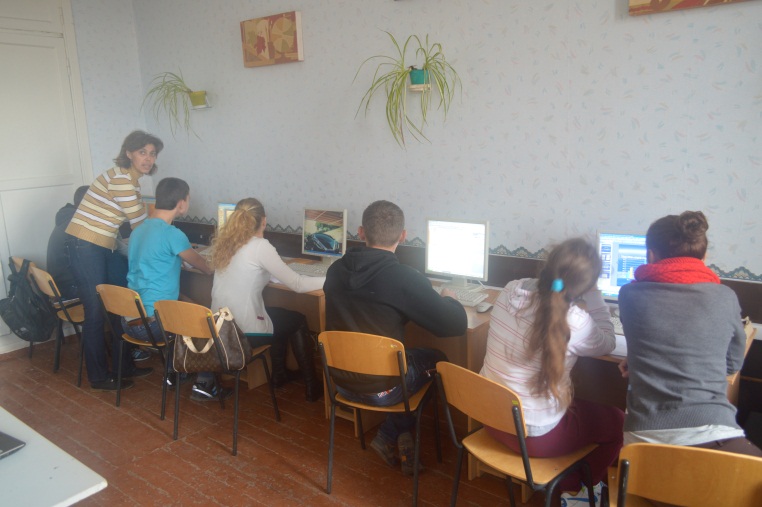 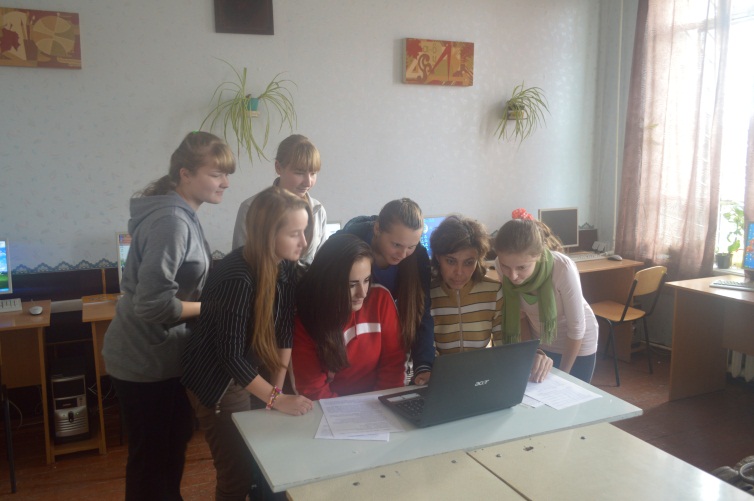 Використання ІКТ на уроках
Використання ІКТ на уроках літератури - вимога часу. Звичайно, комп’ютер не повинен замінювати живого слова, але він дає змогу зробити урок літератури значно ефективнішим. За останні роки комп’ютер став для мене надійним помічником  у підготовці до уроків та їх  проведенні.
Методи навчання:
-лекція з елементами бесіди,
демонстрація,
-ділова гра, ситуація, проблемне питання,
-виступ учня з випереджувальним завданням,
-підсумкова творча робота (презентація)….
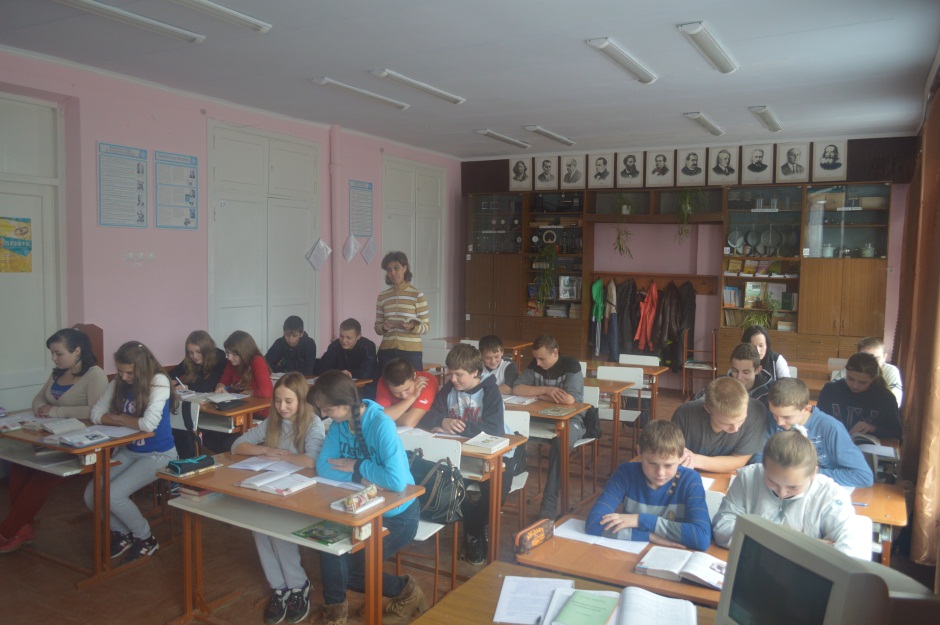 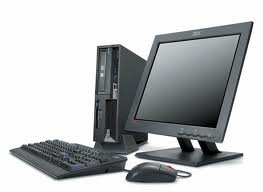 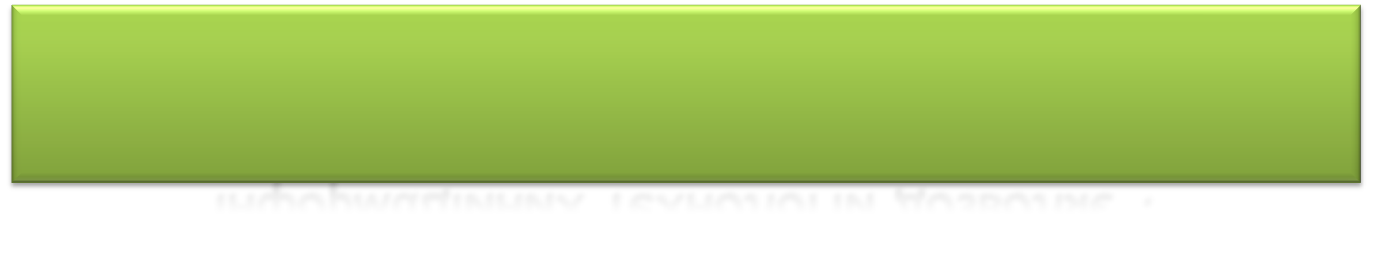 Процес організації навчання учнів із використанням інформаційних технологій дозволяє :
ефективно вирішувати проблему наочності
індивідуалізувати процес навчання
сформувати в учнів уміння самостійно аналізувати й виправляти допущені помилки
вдосконалювати навички самоконтролю
розвивати творчу активність учнів
здійснювати контроль результатів навчання
Поміркуй
Fenita la diskusia!
«Червоне – то любов, а чорне -  то журба»
Д. Павличко
(за твором Ф.Стендаля «Червоне і чорне»)
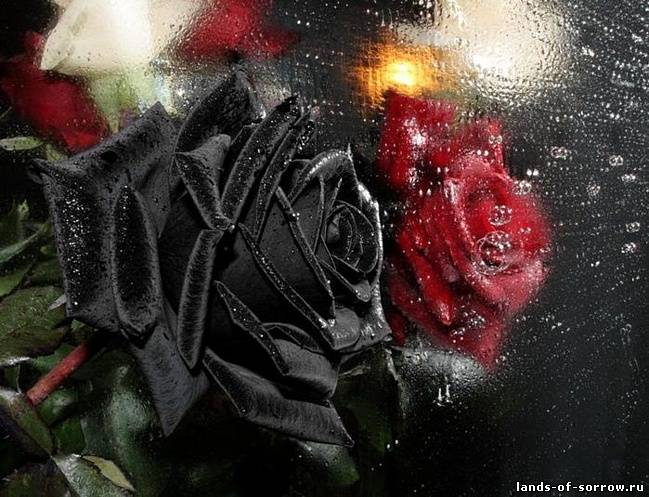 Давайте попрацюємо
Гронування:
 Ж.Верн «П’ятнадцятирічний капітан»
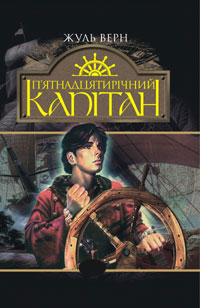 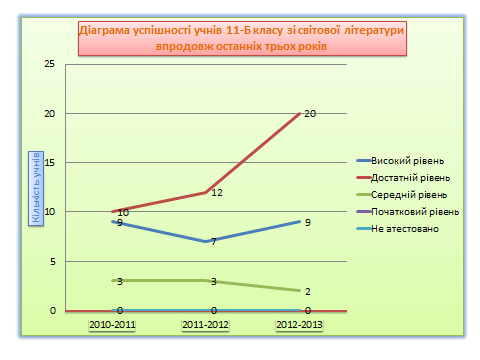 Навчальнідосягнення учнів за результатами моніторингу 2010 – 2013 рр.
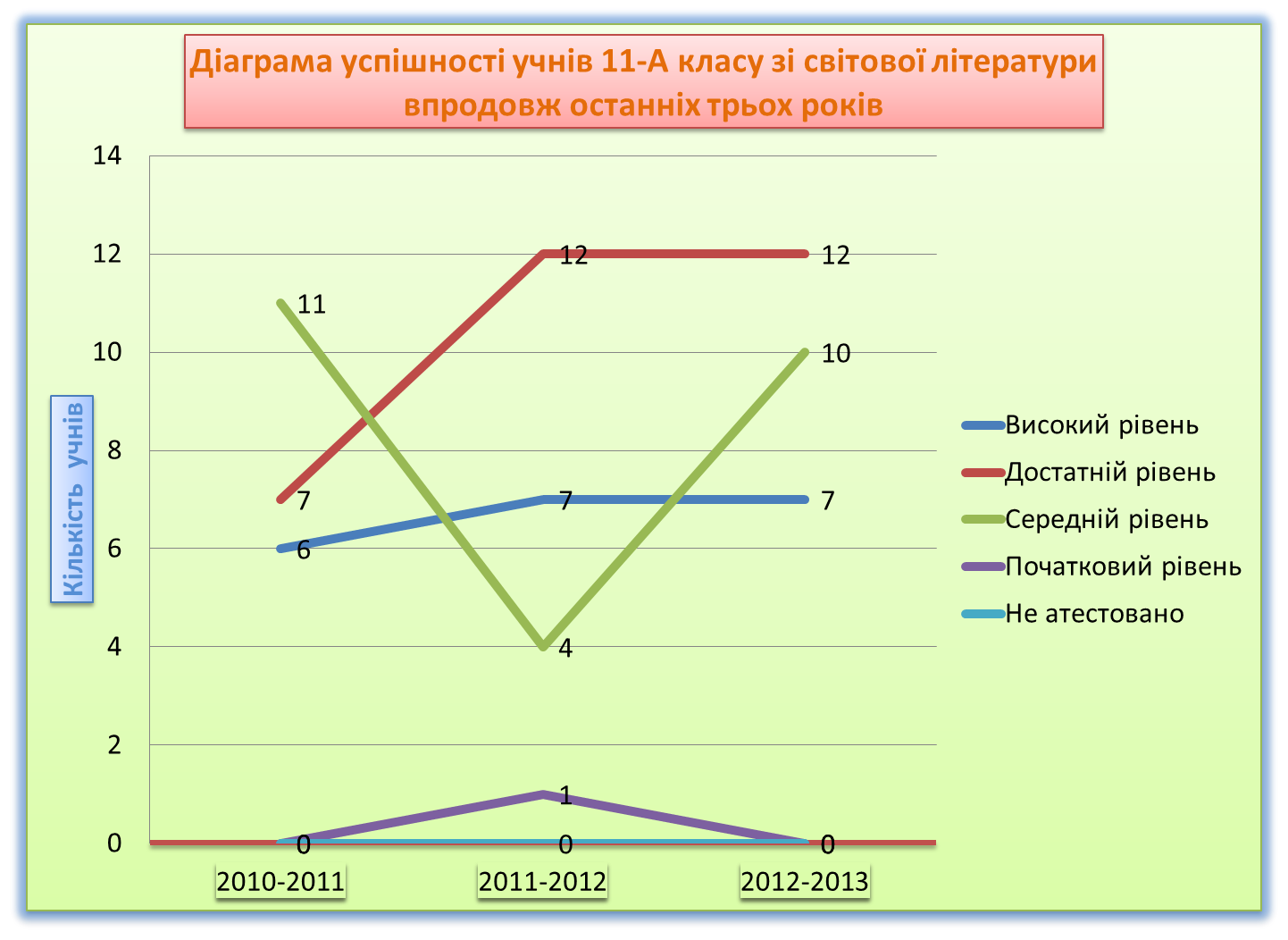 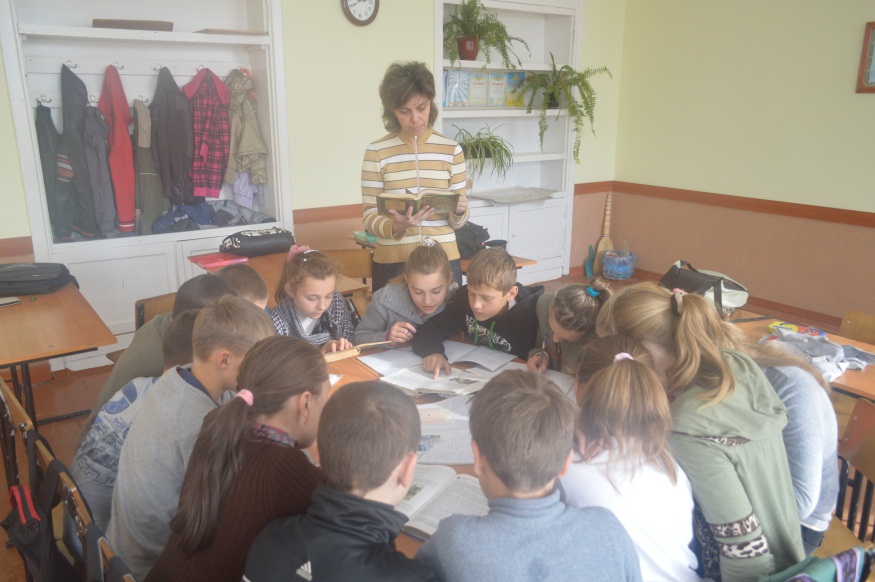 Використання ІКТ в позакласній роботі
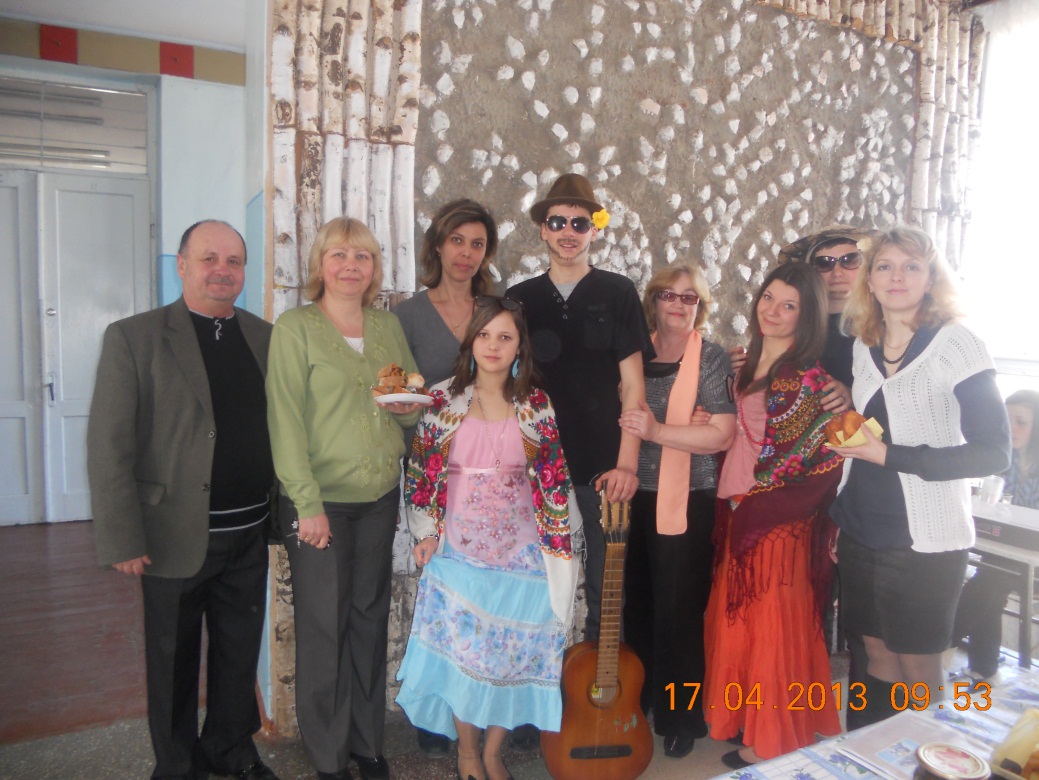 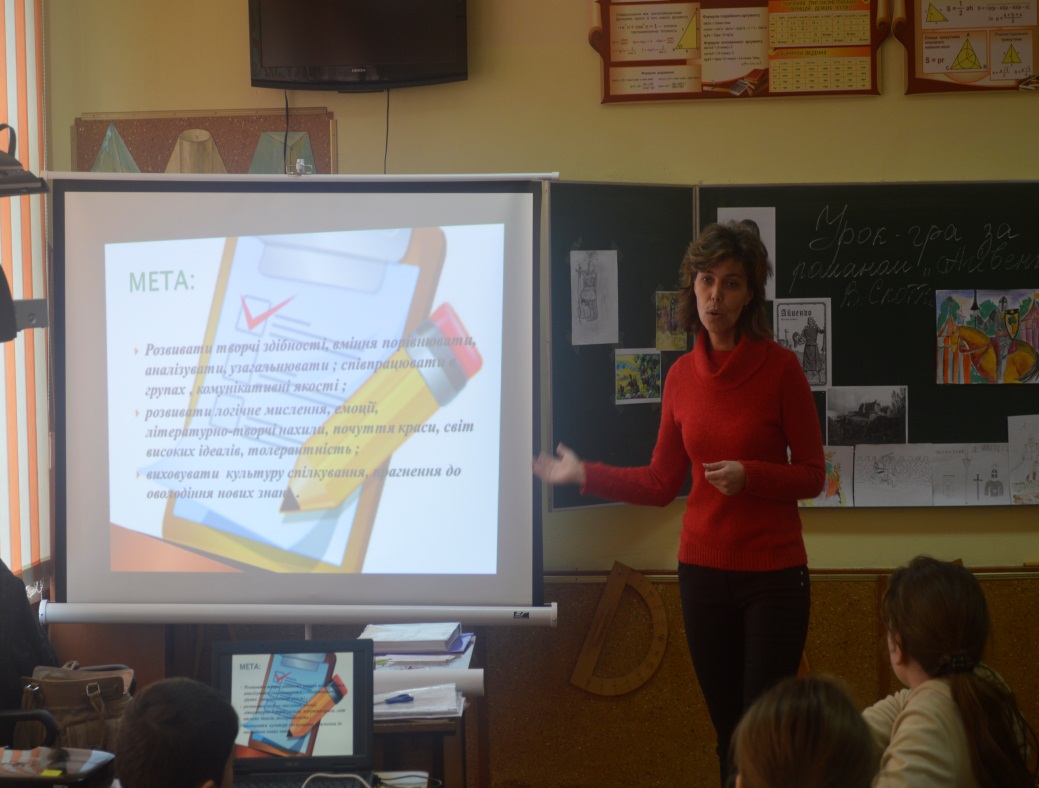 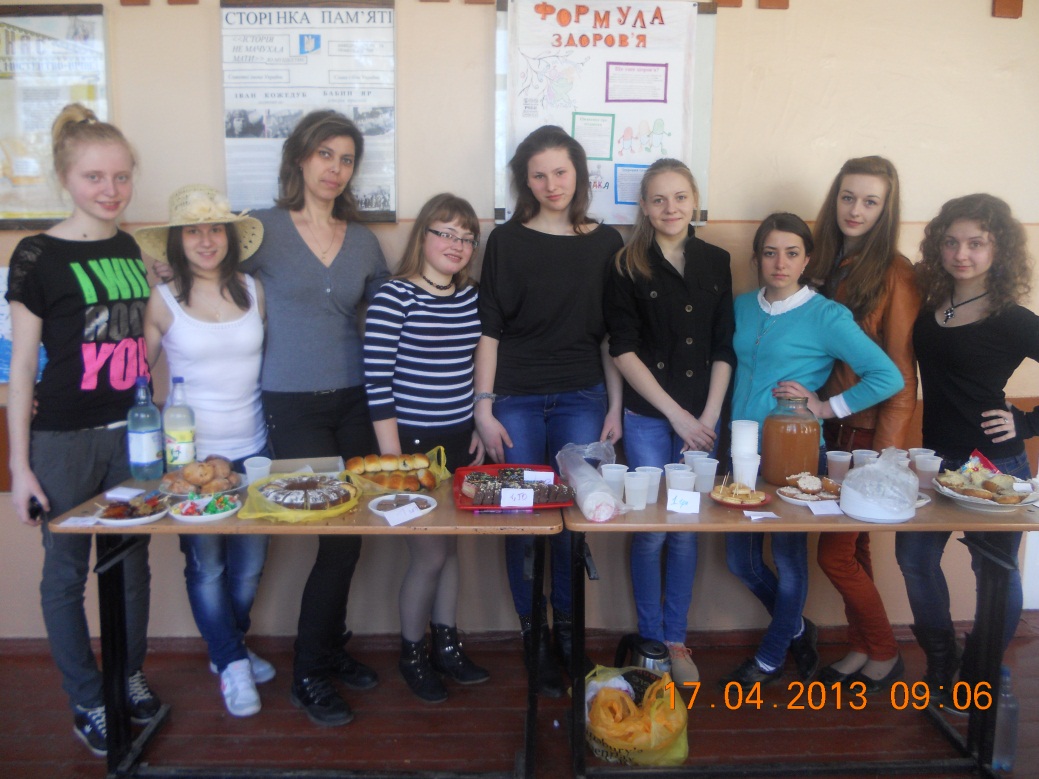 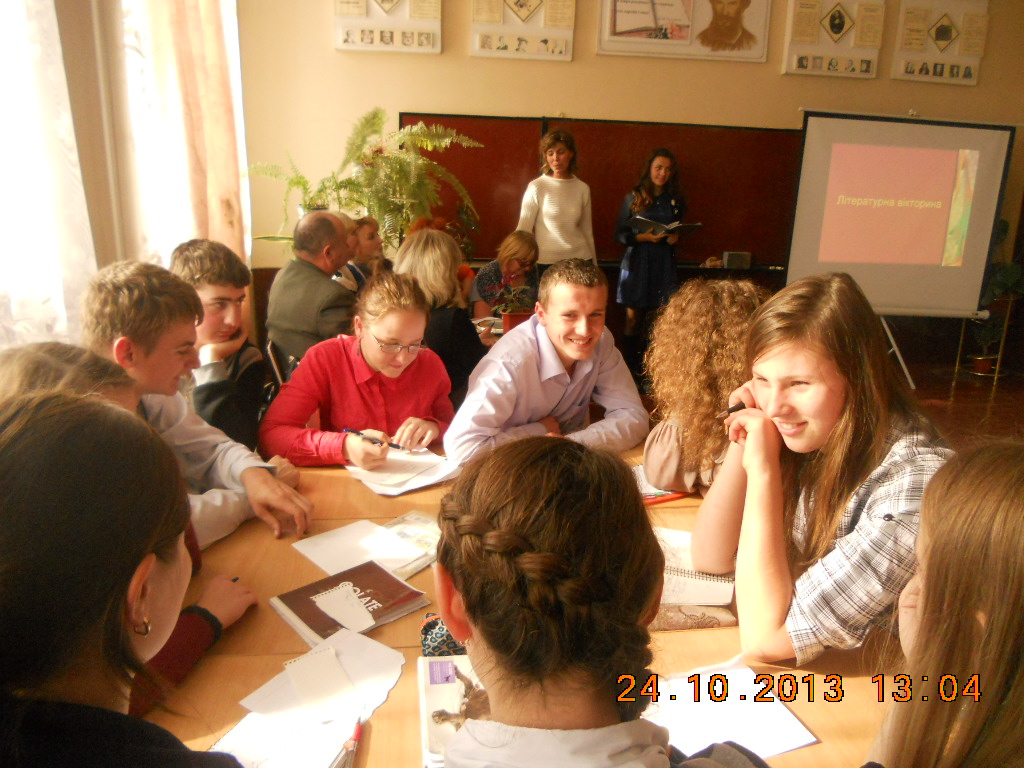 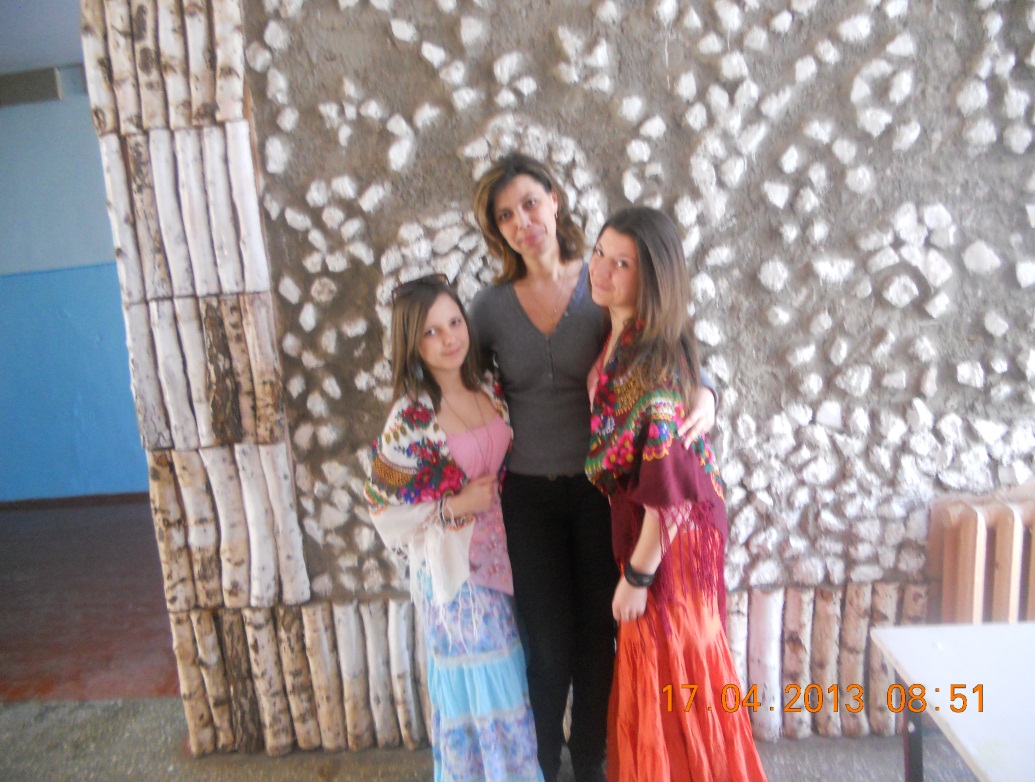 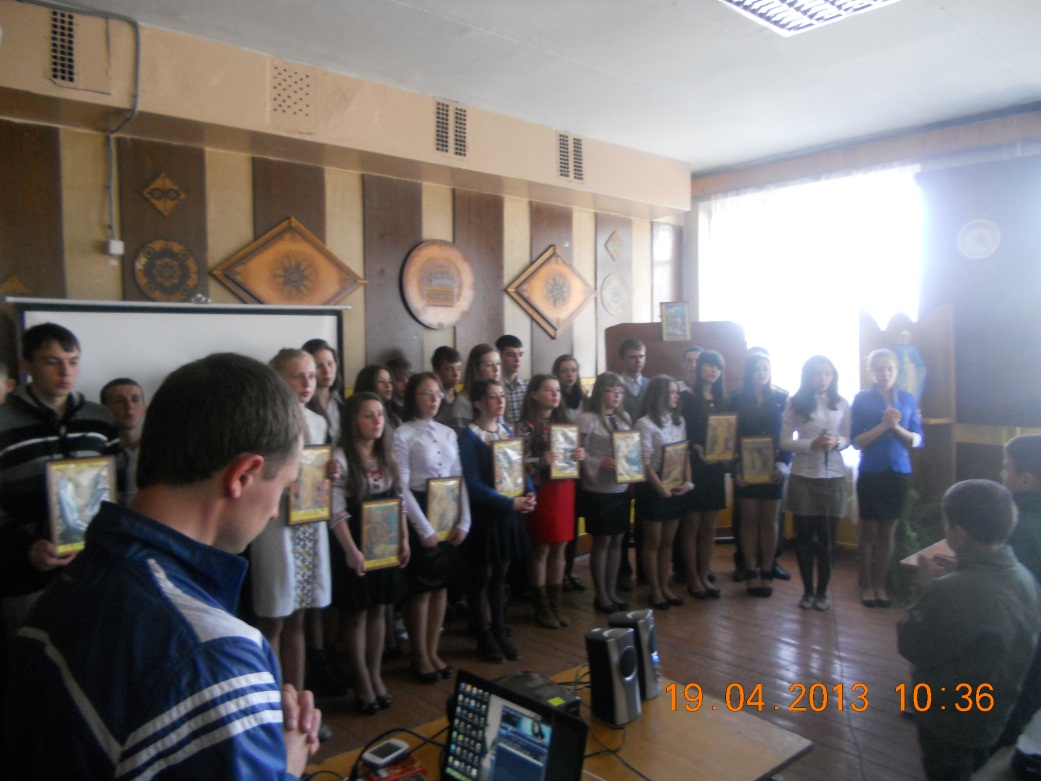 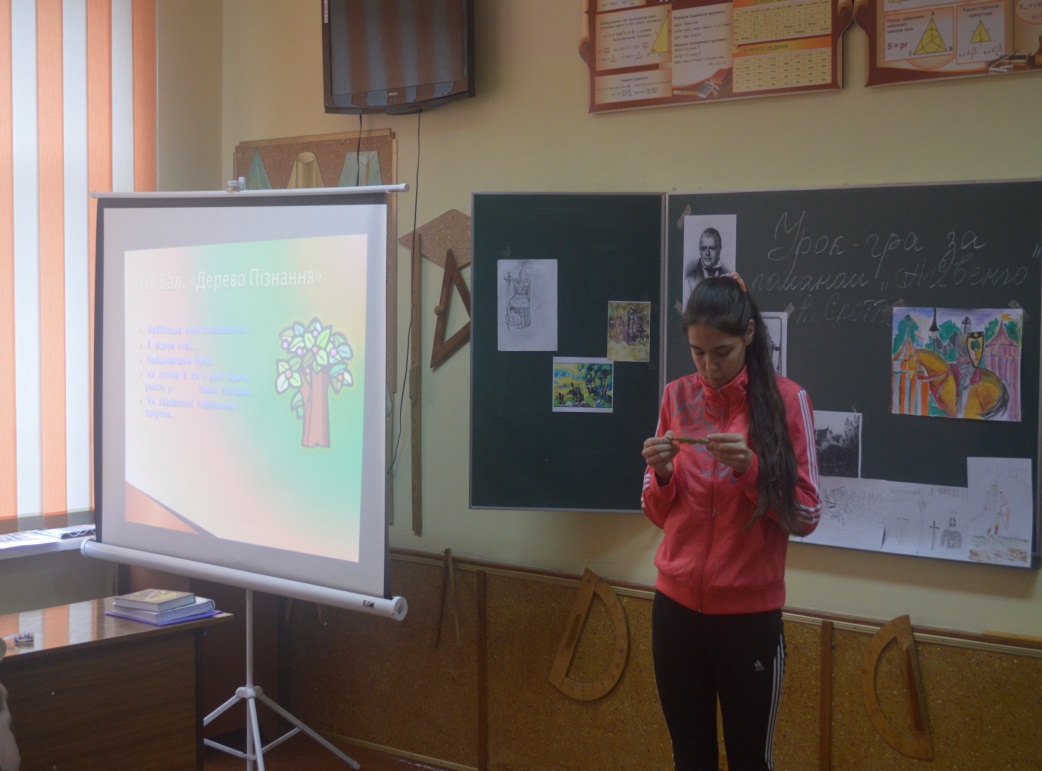 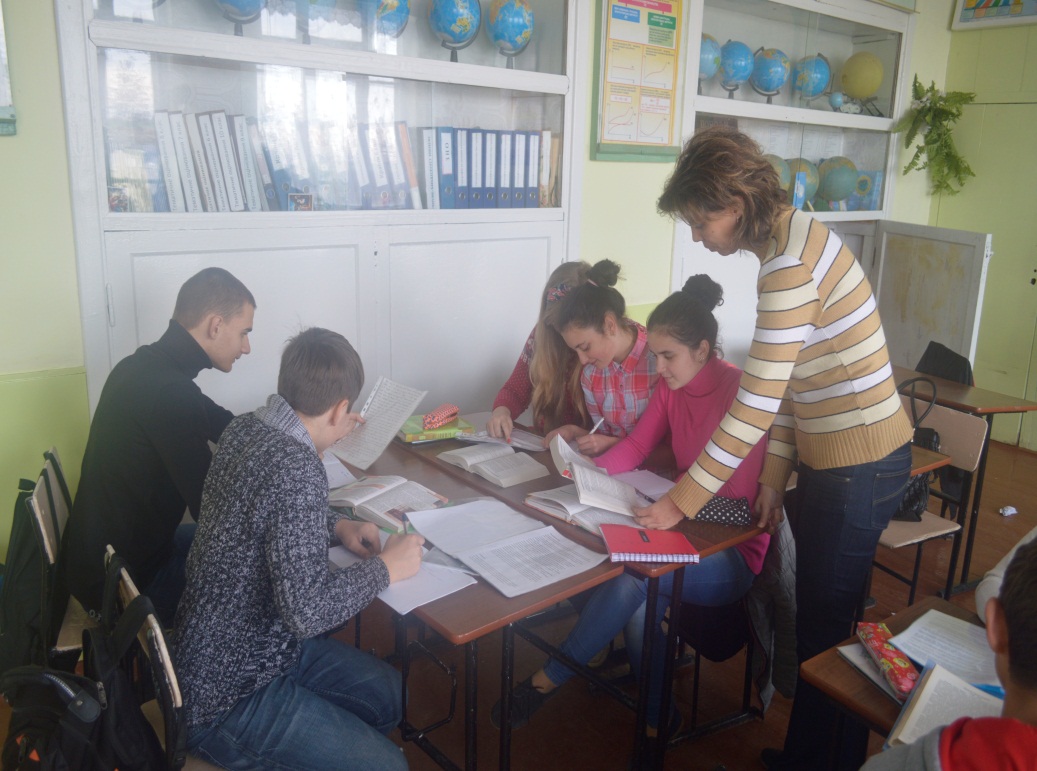 Дослідницький проект «Стежками рідного краю»
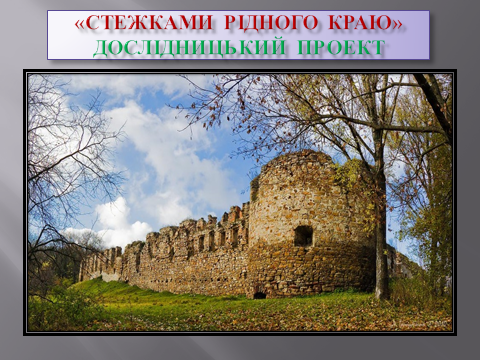 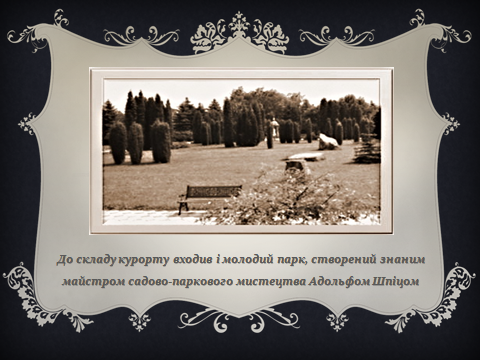 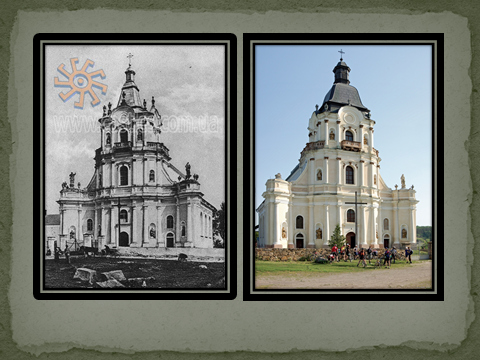 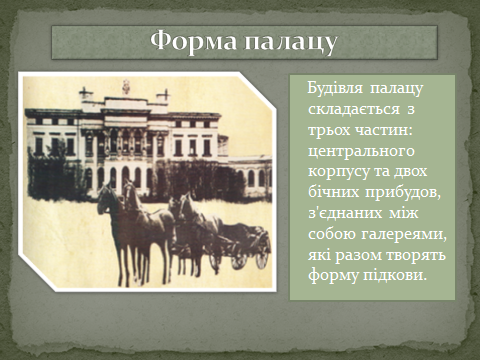 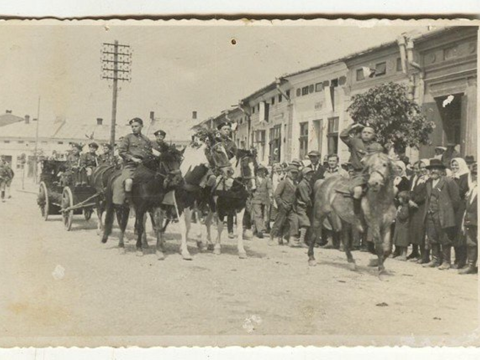 Мої досягнення
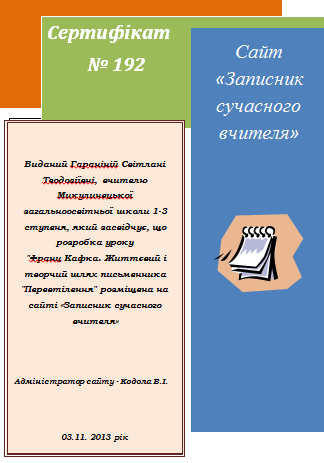 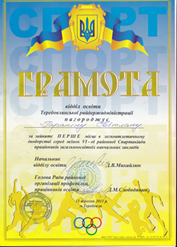 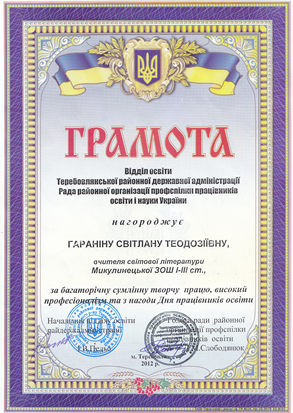 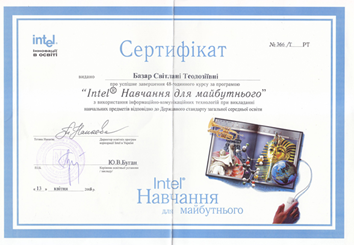 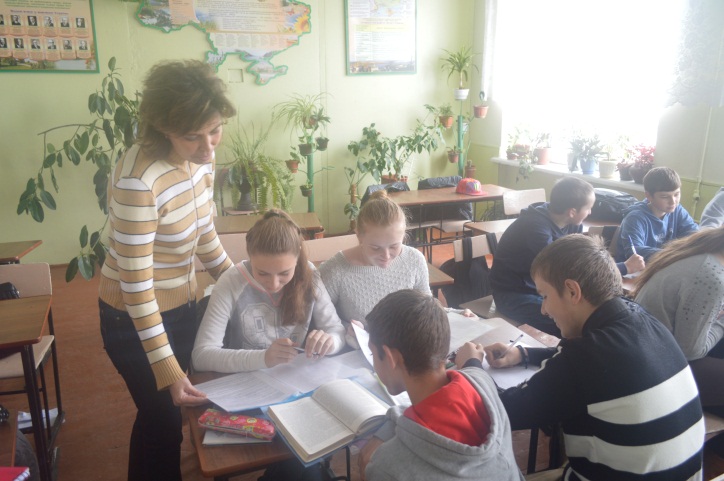